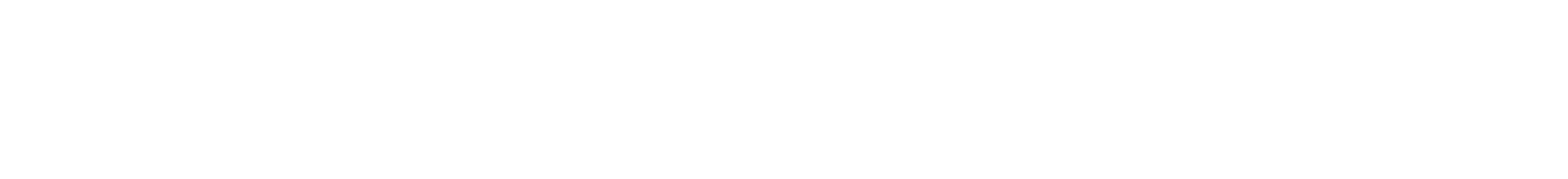 Faculty Research Awards
Deadline: January 10, 2020 at 5 pm
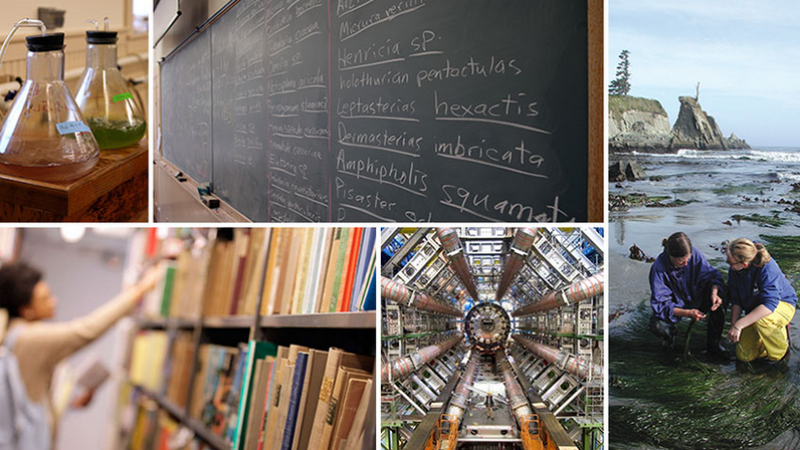 Eligible Projects
Book projects
Performances in major national or int’l venues
Creative work for exhibition
Research to obtain pilot data, demonstrate feasibility of an approach/method, contribute to prototype development
Travel to conduct fieldwork or research at archives/special collections
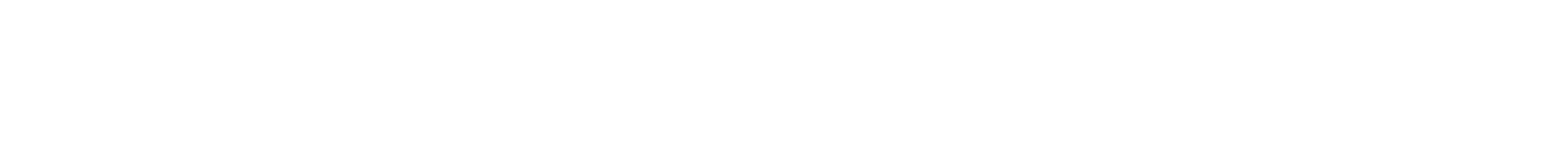 [Speaker Notes: Fund a wide variety of projects that do not normally have a lot of external grant funding
Well suited for art and design, humanities and humanities related social science projects
Not like the OVPRI seed grants but can be leveraged to apply for larger grants
You can find a list of prior awardees and their project title on RDS website]
Eligible Applicants
Faculty from all disciplines
Assistant, Associate and Full Professors
NTTF with 1.0 FTE & research responsibilities who have been employed at UO for 3 years and will hold appointment in AY 2020-2021
Note: 1 application per faculty per cycle
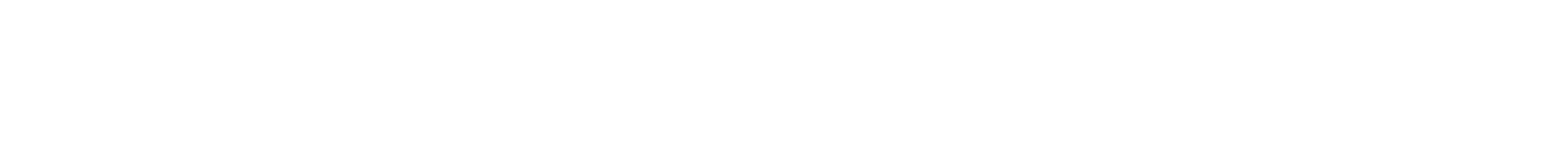 Ineligible Applicants
Emeritus, Courtesy, Visiting, and Adjunct Faculty 
Recipients from the past 3 years
Those who have not filed final reports from prior award
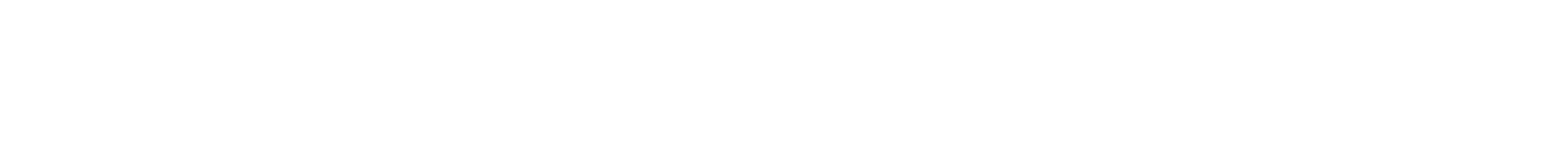 [Speaker Notes: Strategy of 3 year limit]
Scope of Award
Maximum of $7,000
12-month project period, 7/1/20-6/30/21
Final report due 7/31/21
No cost extension
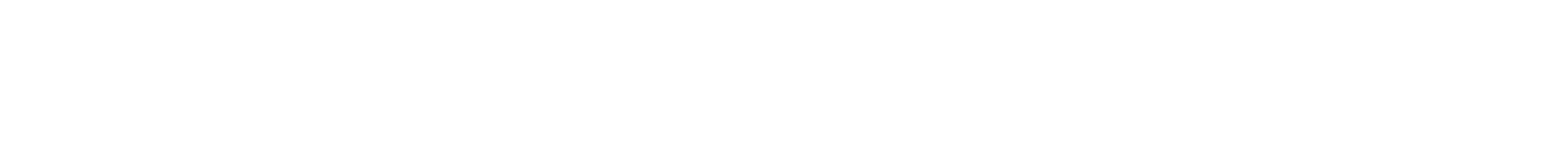 Budget: Allowable Expenses
Travel
Equipment
Supplies
Contractual services
Core/shared facility use
Graduate or undergraduate student effort
Summer stipend (subject to OPE)
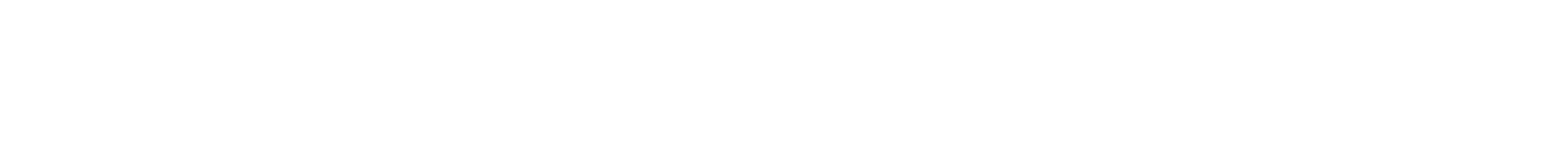 [Speaker Notes: OPE = other payroll expenses]
Budget: Unallowable Costs
Replacement or funding of tenure-line faculty salary during the academic year
Stipend during the academic year
Instructional release
Construction or facility renovation
Curriculum or career development
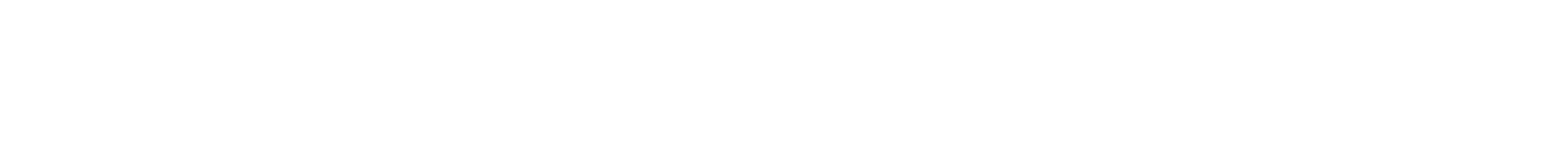 Application Components
Online Application Form
Application Materials – template
Statement of Work (3 pages)
Curriculum Vitae (2 pages)
Current and Pending Support (1-page)
Budget Justification (1-page template)*
Budget (1-page template)
Other Support, Compliance, and Signature Form (PDF form)

* Budget Justification not needed if only requesting stipend
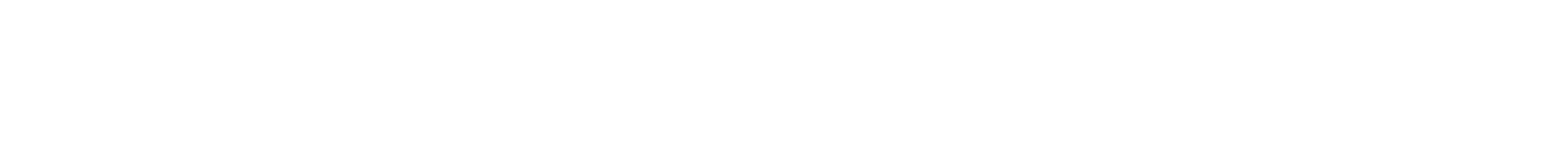 [Speaker Notes: Templates online
Budget justification not needed if stipends are the only line item.]
Formatting & Other Instructions
Font: Times New Roman, 11 point
Margins: 1” margins
Stay within required page limits
Upload each document to the online application form
No need to combine into one PDF
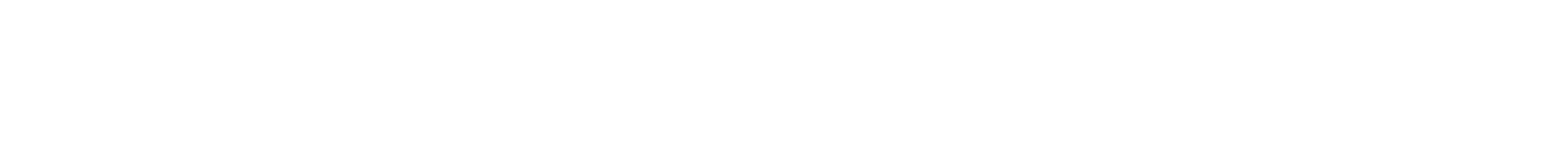 Statement of Work
Project description
Timeline & milestones
Expected outcomes
Expected future research, scholarship, or creative work that will result from this project
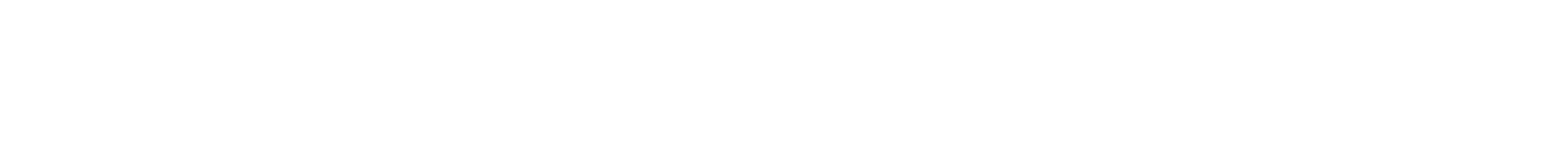 Review Process
Initial review: compliance with guidelines
Primary review: faculty committee appointed by the Faculty Senate
Notification of awards in Spring 2020
Feedback for proposals will available upon request
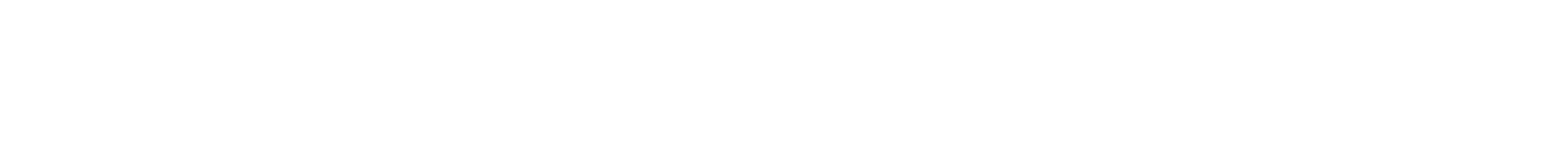 Review Criteria
Significance of project
Clarity of proposal
Well-justified methodology
Contribution to discipline/field
Realistic and feasible budget and timeline
Project's scholarly/creative outcomes
Connection of project to faculty's past and future work
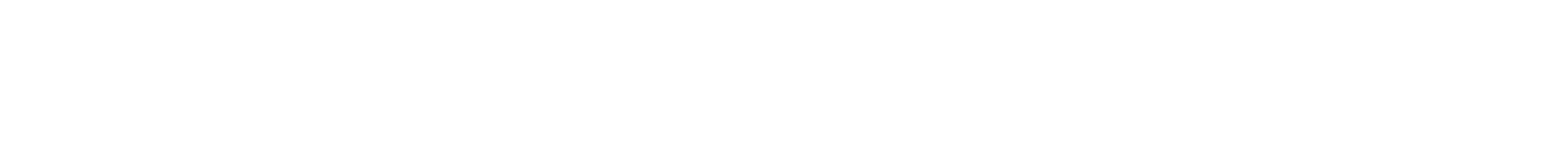 RDS Friendly Suggestions
Write for a scholarly audience, but not disciplinary peers
Develop a persuasive argument for your project
No typos or grammatical errors
RDS can provide feedback to your proposal prior to the deadline
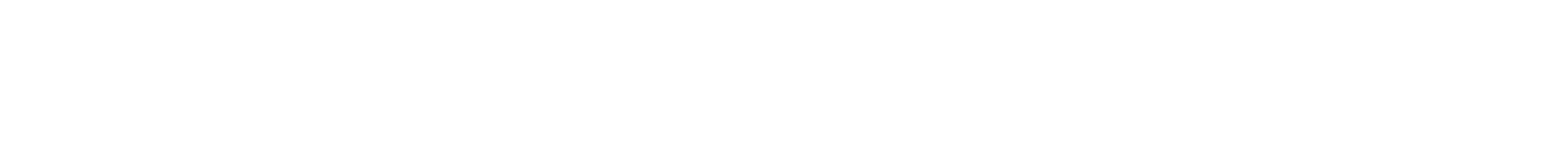 [Speaker Notes: Review committee includes faculty across all disciplines]
Critical Information
Deadline: 5 pm, Friday, January 10, 2020
All instructions on RDS website:
https://rds.uoregon.edu/content/faculty-research-awards
Reach out to RDS with questions: rds@uoregon.edu
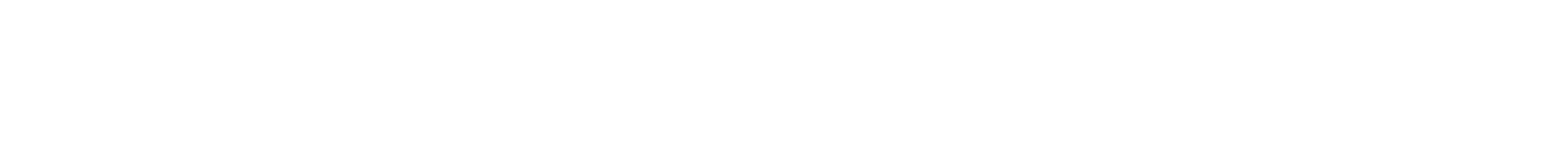